Двадцать седьмое октября.Открытый урок по русскому языку в 5 классе
Орфографическая разминка
ПА(С,СС)ИВНЫЙ
УН..ВЕРС…ТЕТ
ШО(С,СС)Е
К…МП…ЮТЕР
ИСП(О,А)ЛИН
(НА)ВЕРНОЕ
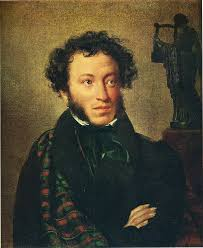 А.С. Пушкин
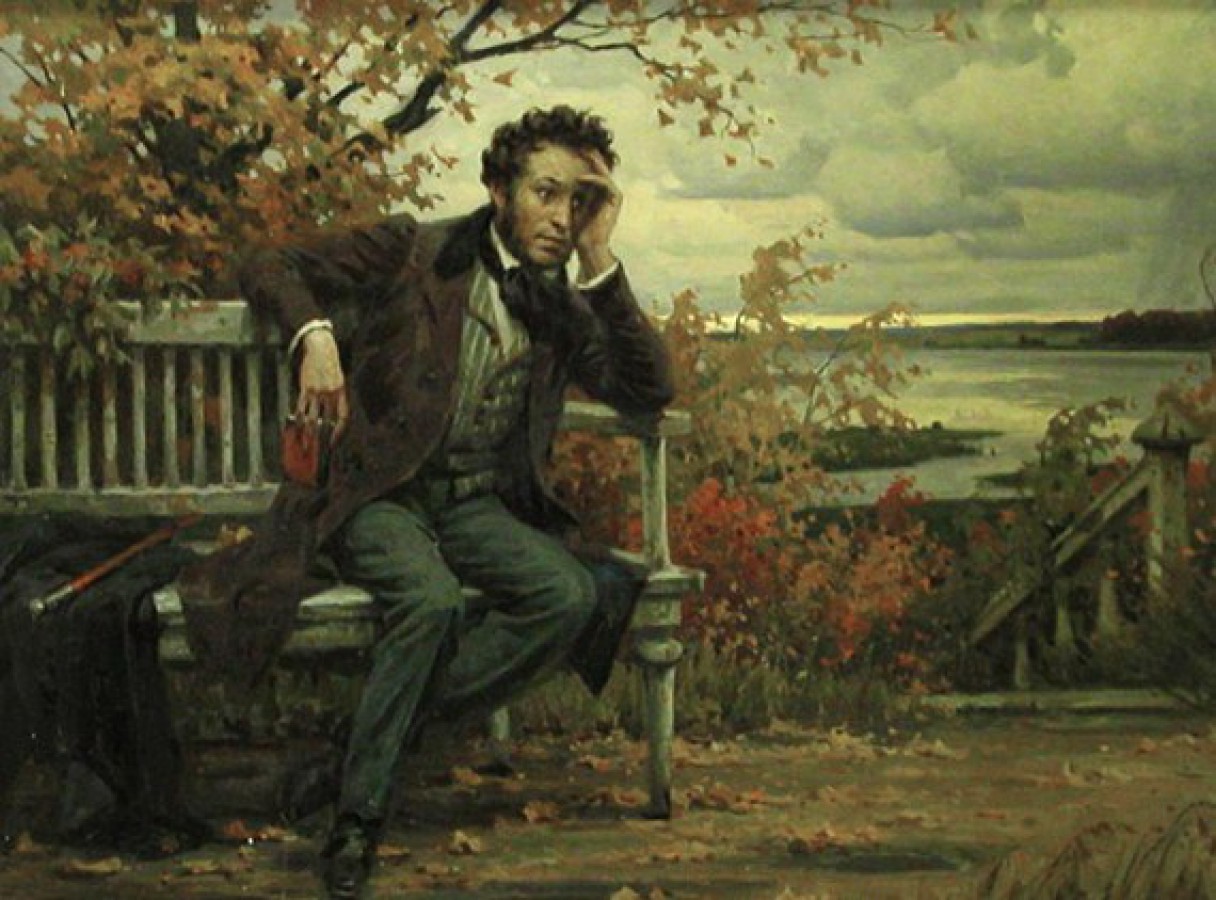 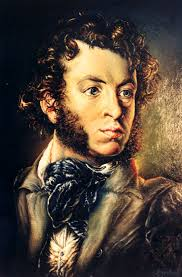 Друзья мои,
прекрасен наш союз!
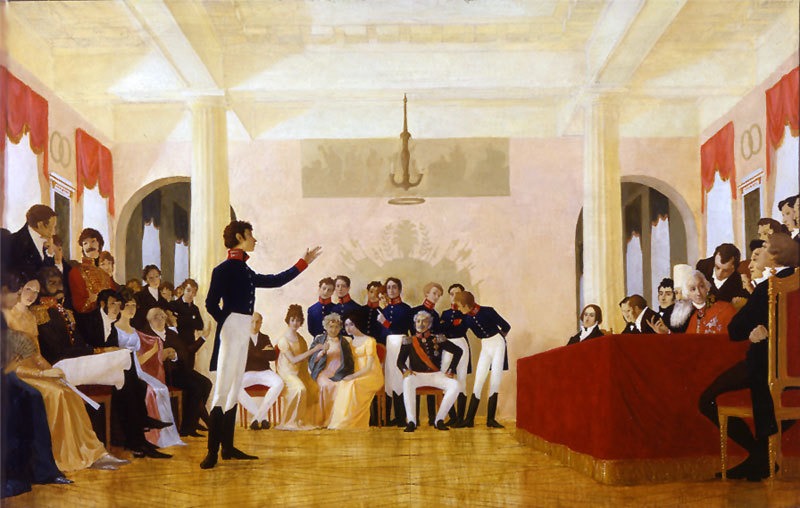 Обращение
Наши цели, задачи и способы действия
Как?
Зачем?
Работаем
в парах
Исследуем
Что?
Интонация
Наблюдаем
Обращение
Знаки
препинания
Обобщаем
Делаем 
выводы
Исследование 1 Роль обращений в речи.
Исследование 2. Знаки препинания в предложении с обращением.
Инсерт. 
     Маркировка текста  специальными    
              значками:
  V     —    я это знаю;
 +     —    это новая информация для меня;
  -  — я думал по-другому, это противоречит   
               тому, что я знал;
 ? — это мне непонятно, нужны  
            объяснения, уточнения
Исследование 3 Практическая работа.
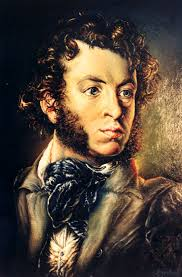 Друзья мои,
прекрасен наш союз!
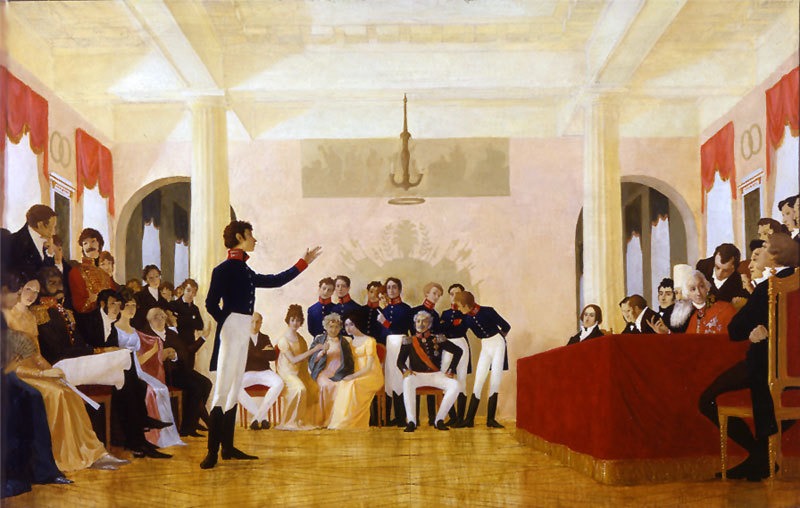 «МИНУТКА ДОБРОТЫ»
____________, ты молодец.
____________,  я доволен твоей работой на уроке.
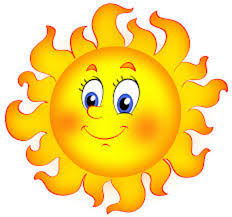 ТЕЛЕГРАММА

СРОЧНАЯ

ОРЕНБУРГСКОЕ ПКУ, предмет РУССКИЙ ЯЗЫК

Сегодня на уроке я  находил__________________________________________
Сегодня на уроке я  объяснял_________________________________________
Сегодня на уроке я  узнал_____________________________________________
Сегодня на уроке я  понял____________________________________________
Сегодня на уроке я  молчал___________________________________________
Сегодня на уроке я  затруднялся______________________________________
Сегодня на уроке я  не понял____________________________________________

 КАДЕТ 71 УЧЕБНОГО ВЗВОДА ___________________
Спасибо за внимание !
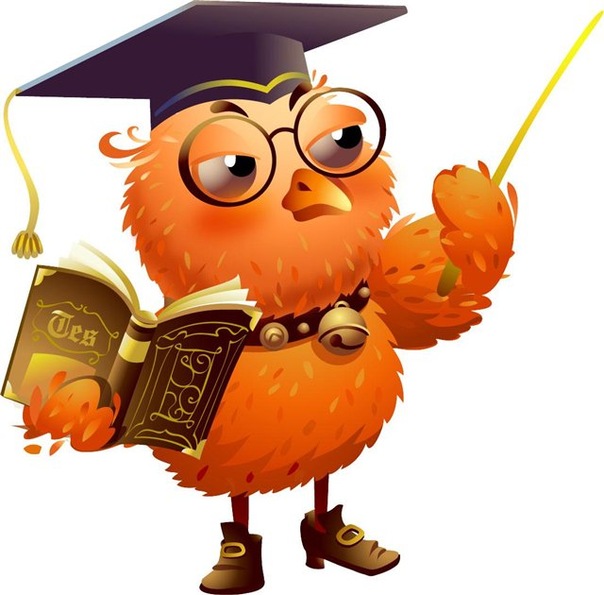